¯^vMZg
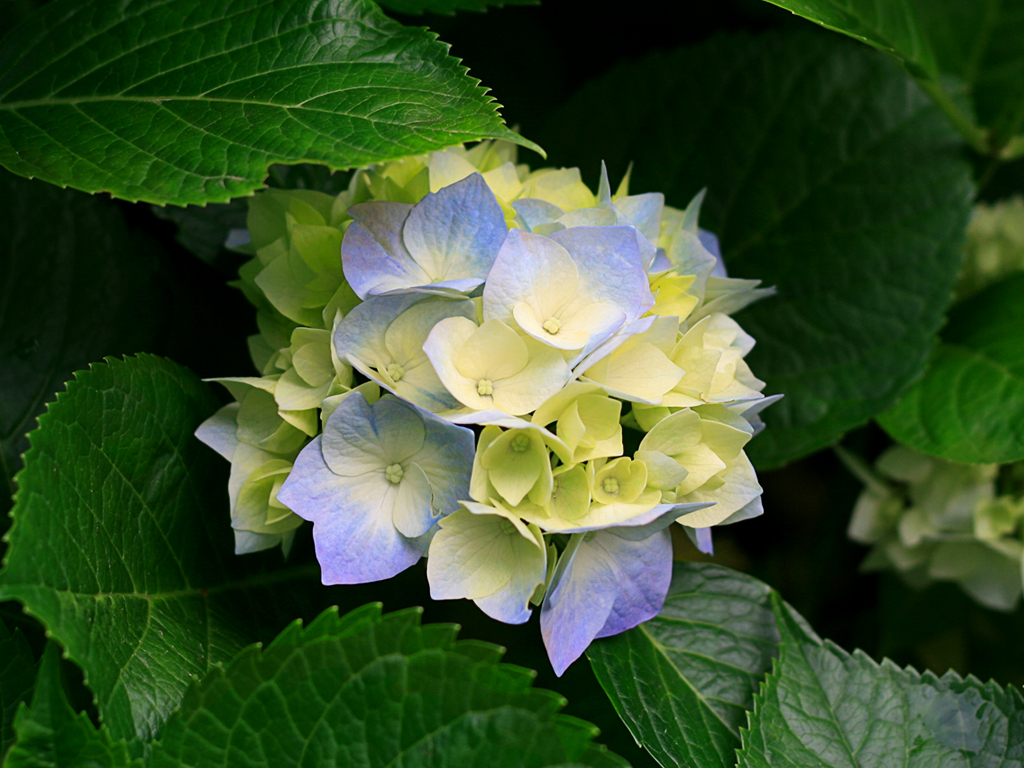 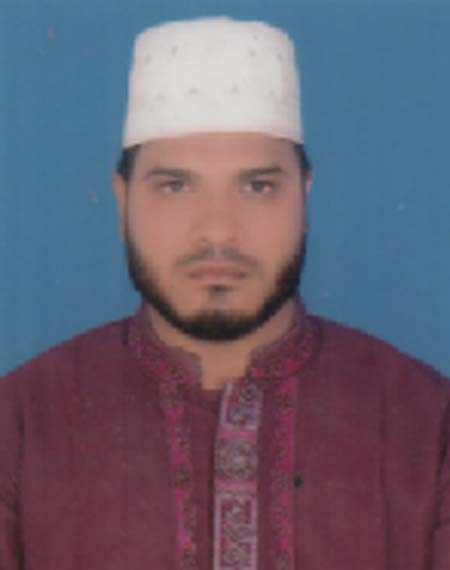 শিক্ষক পরিচিতিঃ
gwdRyi ingvbসহকারী শিক্ষক         ‡mZviv ¯§„wZ বালিকা gva¨wgK বিদ্যালয়B›`yiKvbx, wc‡ivRcyi                  মোবাইল নং০১৭48923734০১৮৫৬৪৪১৮৮৮mafijur92@gmail.com
পাঠ পরিচিতিঃBmjvg I নৈতিক শিক্ষাশ্রেণি-8g অধ্যয়-৪র্থ সময়- ৫০মিনিট তারিখ-10-০6-১9ইং
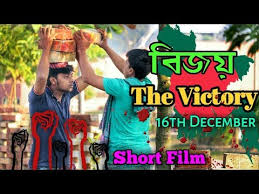 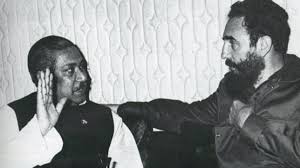 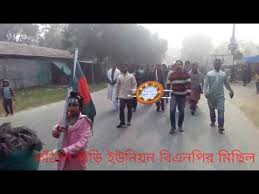 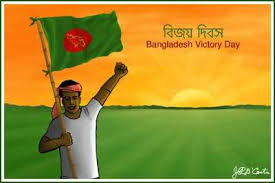 cvV wk‡ivbvg t
দেশপ্রেম
wkLbdj t
GB cvV †k‡l wkÿv_©xiv...
১। দেশপ্রেম কি ej‡Z cvi‡e|                       2। মহানবী (স) এর সদেশপ্রীতি সম্পর্কে ej‡Z cvi‡e               3। দেশপ্রেম এর ¸iæZ¡ we‡kølY Ki‡Z cvi‡e
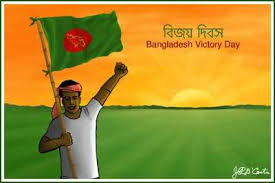 ধন্যবাদ